The Standard C Library
The Standard C Library
Common functions we don’t need to write ourselves
Provides a portable interface to many system calls
Analogous to class libraries in Java or C++
Function prototypes declared in standard header files
#include <stdio.h>	#include <stddef.h>
#include <time.h>		#include <math.h>
#include <string.h>	#include <stdarg.h>
#include <stdlib.h> 
Must include the appropriate “.h” in source code
“man 3 printf” on linuxlab shows which header file to include
K&R Appendix B lists all functions
Code linked in automatically
At compile time (if statically linked)
At run time (if dynamically linked)
The Standard C Library
Examples (for this class)
I/O
Formatted: printf, scanf, fprintf, fscanf, sprintf, sscanf
Unformatted: puts, gets, open, close, read, write, fopen, fclose, fread, fwrite
Memory operations
memcpy, memcmp, memset, malloc, free
String operations 
strlen, strncpy, strncat, strncmp
The Standard C Library
Examples for you to “man”
Utility functions
rand, srand, exit, system, getenv
Time
clock, time, gettimeofday
Processes
fork, execve
Signals
signal, raise, wait, waitpid
Implementation-defined constants
INT_MAX, INT_MIN, DBL_MAX, DBL_MIN
I/O
Formatted output
int printf(char *format, …)‏
Sends output to standard output
int fprintf(FILE *stream, const char *format, ...);
Sends output to a file
int sprintf(char *str, char *format, …)‏
Sends output to a string variable
Return value
Number of characters printed (not including trailing \0)‏
On error, a negative value is returned
I/O
Formatted input
int scanf(char *format, …)‏
Read formatted input from standard input
int fscanf(FILE *stream, const char *format, ...);
Read formatted input from a file
int sscanf(char *str, char *format, …)‏
Read formatted input from a string
Return value
Number of input items assigned
Note
Requires pointer arguments
I/O
Format string composed of characters (except '%')‏
Copied unchanged into the output
Format directives specifications (start with %)‏
Character (%c)
String (%s)
Integer (%d)
Long (%ld)
Float/Double (%f)‏
Fetches one or more arguments
For more details: man 3 printf
Example
#include <stdio.h>

int main()‏
{
  int x;
  scanf("%d", &x);
  printf("%d\n", x);
}
Note: Pointer given to scanf to assign value to x in program
I/O
#include <stdio.h>
#include <stdlib.h>
int main()
{
		int a, b, c;
		printf("Enter the first value: ");
		if (scanf("%d",&a) == 0) {
			perror("Input error\n");
			exit(255);
		}
		printf("Enter the second value: ");
		if (scanf("%d",&b) == 0) {
			perror("Input error\n");
			exit(255);
		}
		c = a + b;
		printf("%d + %d = %d\n", a, b, c);
 return 0;     
}


OUTPUT
mashimaro 2:25PM % ./scanf
Enter the first value: 20
Enter the second value: 30
20 + 30 = 50
Format specifiers
Formatting commands for padding/truncating, precision, justification
Useful printf
"%10s" Pad string or truncate string to 10 characters
"%5.2f" Use at least 5 characters, but only 2 past decimal

For more details:
	man 3 printf
	man 3 scanf
Is this code OK?
#include <stdio.h>

int main()‏
{
  char *cp;
  scanf("%8s", cp);
}
Must ensure memory has been allocated
#include <stdio.h>

int main()‏
{
  char cp[50];
  scanf("%49s", cp);
}
I/O
Direct system call interface for non-formatted data (eg. raw binary data)
open() = returns an integer file descriptor 
read(), write() = takes file descriptor as parameter
close() = closes file and file descriptor
Standard file descriptors for each process
Standard input (keyboard)‏
stdin or 0
Standard output (display)‏
stdout or 1
Standard error (display)‏
stderr or 2
Aside
Using standard file descriptors in shell
Redirecting to/from files
Redirect stdout to a file: ls –l > outfile
Take stdin from a file:  ./a.out < infile
Redirect stdout and stderr to different files
% ls
x	y
% ls –l x does_not_exist > outfile 2> errorfile
% cat outfile-rw------- 1 wuchang wuchang 53 Oct  1 14:51 x
% cat errorfile
ls: cannot access does_not_exist: No such file or directory
Connecting stdout from one command into stdin of another via Unix pipes
ls –l | egrep tar
standard output of “ls” sent to standard input of “egrep”
I/O via file interface
Supports formatted, line-based and direct I/O
Calls similar to analogous calls previously covered
Opening a file
FILE *fopen(char *name, char *mode);
Opens a file if we have access permission
Returns a pointer to a file
	  FILE *fp;  fp = fopen(“/tmp/x”, “r”);
Once the file is opened, we can read/write to it
fscanf, fread, fgets, fprintf, fwrite, fputs
Must supply FILE* argument for each call
Closing a file after use
int fclose(fp);
Closes the file pointer and flushes any output associated with it
I/O via file interface
#include <stdio.h>
#include <string.h>

main(int argc, char** argv)
{
  int i;
  char *p;
  FILE *fp;
  
  fp = fopen("tmpfile.txt","w+");
  p = argv[1];
  fwrite(p, strlen(p), 1, fp);
  fclose(fp);
  return 0;
}


OUTPUT:
mashimaro <class/03>  2:31PM % ./fops HELLO
mashimaro <class/03>  2:31PM % cat tmpfile.txt
HELLO
mashimaro <class/03>  2:32PM %
Strings
String functions are provided in an ANSI standard string library.
#include <string.h> 
Includes functions such as:
Computing length of string
Copying strings
Concatenating strings
Strings
In C, a string is an array of characters terminated with the “null” character (‘\0’, value = 0)
Can declare as an array whose values can be modified.
Examples






Symbols “name” and “title” can not be reassigned like pointers
char name[4] = "bob";
char title[10] = "Mr.";
'o'
'b'
\0
'b'
name
title
'M'
'r'
'.'
\0
x
x
x
x
x
x
Strings
Can declare a pointer and have it point to a string constant


Sets p to address of a constant character array stored in read-only memory elsewhere
Value of pointer p can be reassigned to another address, but characters in string constant can not be changed
char *p = "This is a test";
This is a test\0
Copying strings
Consider
char* p="PPPPPPP";
char* q="QQQQQQQ";
p = q;
What does this do?
Copy QQQQQQ into 0x100?
Set p to 0x200
p
PPPPPPP
0x100
q
QQQQQQQ
0x200
Copying strings
Consider
char* p="PPPPPPP";
char* q="QQQQQQQ";
p = q;
What does this do?
Copy QQQQQQ into 0x100?
Set p to 0x200
Copying strings
Must manually copy characters
Or use strncpy to copy characters
p
PPPPPPP
0x100
q
QQQQQQQ
0x200
PPPPPPP
0x100
p
q
QQQQQQQ
0x200
Strings
Assignment ( = ) and equality (==) operators
char *p;
char *q;
if (p == q) {
	printf(“This is only true if p and q point to the same address”);
}
p = q; /* The address contained in q is placed */ 
			  /*    in p.  Does not change the memory */
			  /*    locations p previously pointed to.*/
C String Library
Some of C's string functions
   strlen(char *s1)
Returns the number of characters in the string, not including the “null” character
   strncpy(char *s1, char *s2, int n)
Copies at most n characters of s2 on top of s1.  The order of the parameters mimics the assignment operator
strncmp (char *s1, char *s2, int n)
Compares up to n characters of s1 with s2
Returns < 0, 0, > 0 if s1 < s2, s1  == s2 or s1 > s2 lexigraphically
strncat(char *s1, char *s2, int n)
Appends at most n characters of s2 to s1
	Insecure deprecated versions: strcpy, strcmp, strcat
Must be careful with strncmp
What’s wrong with this code? (Charlie Miller, AppSecEU 2016 talk)




Length taken from username submitted by client!
If authorized user is “admin”, then sending “a” will match
Still requires a password, but…
// Small Auth Server
     //   Read in bytes from client specifying username
     bytesRead = cmscrypto_net_gets(CmsCpd_CryptoCtx, connctx, userBuf, BUF_LEN);

     //   Find length of client’s username     userLen = strlen(userBuf);

     if (strncmp(userBuf,userNames[index],userLen) == 0) {
            // client username matches user in authorized userNames
            // prompt for password
     }
Web security preview
Password vulnerable to SQL injection
Adversary controls input that is included in command sent to database (in red)
Password of "a') or 1=1 # " returns true all the time
int cmscpd_password_valid(char *userName,char *passwd) {

     (void) cmsutil_snprintf(sqlStatement, SQL_SIZE, "%s = '%s' AND %s = PASSWORD('%s')",                                GMS_AUTH_COL_NAME,userName,GMS_AUTH_COL_PASS,passwd);
     resultSet = gms_execute_sql_operation(SQL_SELECT, GMS_TABLE_AUTH, GMS_AUTH_COL_NAME,
                                              NULL, sqlStatement,-1,0,errbuf,errlen);
Must be careful with strncpy
strncpy does not guarantee null termination
Intended to allow copying of characters into the middle of other strings
Use snprintf to guarantee null termination
Example	#include <string.h> #include <stdio.h>
			main()	{
        char a[20]="The quick brown fox";
        char b[10]="012345678";
        strncpy(a,b,strlen(b));
        printf("%s\n",a);
			}

  mashimaro <~> 10:33AM % ./a.out
  012345678 brown fox
Other string functions
Converting strings to long integer (equivalent to %ld)
		#include <stdlib.h>   long strtol (char *ptr, char **endptr, int base);
Takes a character string and converts it to an integer.
White space and + or - are OK.
Starts at beginning of ptr and continues until something non-convertible is encountered.
endptr (if not null, gives location of where parsing stopped)
Some examples:
   String		     Value returned"157"			157"-1.6"			-1"+50x"			50"twelve"			0
Other string functions
#include <stdlib.h>double strtod (char * str, char **endptr)
Exponent indicator (e or E).
If no characters are convertible a 0 is returned.
Examples:
String			Value returned"12"				12.000000"-0.123"			-0.123000"123E+3"		123000.000000"123.1e-5"		0.001231
Examples
/* strtol Converts an ASCII string to its integer equivalent; for example, converts “-23.5” to the value-23. */
	int my_value;char my_string[] = "-23.5“;my_value = strtol(my_string, NULL, 10);printf("%d\n", my_value); 

/* strtod Converts an ASCII string to its floating-point equivalent; for example, converts “+1776.23” to the value 1776.23. */double my_value;char my_string[] = "+1776.23“;my_value = strtod(my_string, NULL);printf("%f\n", my_value);
Is this code OK?
#include <stdio.h>

int main()‏
{
  long is_admin = 0;
  char password[9];
  scanf("%s", password);
  …

}
If not, why?
Why do format specifiers matter?
#include <stdio.h>
int main(int argc, char* argv[]) {                                              
		long is_admin=0;                                                        
 	char password[9];
		printf("password at %p and is_admin at %p\n",password,&is_admin);                                                       
		printf("is_admin=%lu\n",is_admin);                                   
scanf("%s",password);
printf("password is %s, is_admin is %lu\n",password,is_admin);                                      
		if (is_admin) {                                                         
        printf("Congratulations, you’re an administrator!\n");                              
		return 0;                                                               
}
Format specifier critical in string input with scanf
"%8s"  Accept no more than 8 characters from user and terminate with "null" as the 9th character
http://thefengs.com/wuchang/courses/cs201/class/02/scanf.c
Why do format specifiers matter?
#include <stdio.h>
int main(int argc, char* argv[]) {
	  long is_admin=0;
	  char password[9];
  printf("password at %p and is_admin at %p\n",password,&is_admin);
	  printf("is_admin is %lu\n",is_admin);
  scanf("%8s",password);
  printf("password is %s, is_admin is %lu\n",password,is_admin);
  if (is_admin)
	    printf("Congratulations, you're an administrator!\n");
  return 0;
}
http://thefengs.com/wuchang/courses/cs201/class/02/scanf_bounded.c
Memory allocation and management
malloc
Dynamically allocates memory from the heap at run-time
Memory persists between function invocations (unlike local variables)
Must specify amount in allocation
Typically done via the sizeof() function
Returns a pointer to allocated memory block – not zero filled! 
Allocate an integer
int* iptr =(int*) malloc(sizeof(int));
Allocate a structure
struct name* nameptr = (struct name*)
malloc(sizeof(struct name));
Allocate an integer array with “value” elements
			int *ptr = (int *) malloc(value * sizeof(int));
Memory allocation and management
Is this code snippet OK?void copy_string(char *buf) {	char *cp = (char *) malloc(strlen(buf)*sizeof(char))‏;	strncpy(cp, buf, strlen(buf));}
Common error
strlen doesn’t account for the NULL terminator
Be careful to allocate enough memory in malloc
Overrun on the space is undefined
Fix?
char *cp = (char *) malloc((strlen(buf)+1)*sizeof(char))‏
Memory allocation and management
Memory no longer needed must be explicitly deallocated
Failure to do so leads to memory leaks
free
Deallocates memory in heap.
Pass in a pointer that was returned by malloc.
Integer example
int* iptr = (int*) malloc(sizeof(int));
free(iptr);
Structure example
struct table* tp = (struct table*)malloc(sizeof(struct table));
free(tp);
Common security exploits involving the heap
Freeing the same memory block twice
Using memory after it has been freed
Overflowing malloc’d data to corrupt heap data structures 
All lead to arbitrary code execution
Set this memory to this value for this length
Memory allocation and management
Setting memory to a specific value
void *memset(void *s, int c, size_t n);


Copying and moving memory
void *memcpy(void *dest, void *src, size_t n);
void *memmove(void *dest, void *src, size_t n);
Random number generation
Generate pseudo-random numbers
Deterministic algorithm based on seed
void srand(unsigned int seed);
Sets seed for PRNG
int rand(void);
Gets next random number
man 3 rand
Random number generation
#include <stdio.h>
#include <stdlib.h>
int main(int argc, char** argv) {
  int i,seed;
  
  sscanf(argv[1],"%d",&seed);
  srand(seed);
  for (i=0; i < 10; i++)
		printf("%d : %d\n", i , rand()); 
}


OUTPUT:
mashimaro 2:41PM % ./myrand 30
0 : 493850533
1 : 1867792571
2 : 1191308030
3 : 1240413721
4 : 2134708252
5 : 1278462954
6 : 1717909034
7 : 1758326472
8 : 1352639282
9 : 1081373099
mashimaro 2:41PM %
Make
Makefiles
Recipe for compiling and running your code
Makefile
The “make” utility will use this file by default
First rule in the Makefile is used by default if “make” used with no arguments
Second line of each rule (the command) must start with a tab, not spaces
A simple Makefile
sd:  sd.c	cc –Wall -g -o sd sd.c
What target depends on
Target to build
Command to run to build target when file it depends upon changes
A little more complex
all: sd test1 test2 test3sd:  sd.c	cc -g -o sd sd.ctest1:  test1.c	cc -o test1 test1.ctest2:  test2.c	cc -o test2 test2.ctest3:  test3.c	cc -o test3 test3.cclean:	rm sd test1 test2 test3
Sub-targets to build
Command always runs when target is clean
A slightly more complex makefile
Simple definitions
CC = gccCFLAGS = -Wall -O2LIBS = -lmOBJS = driver.o kernels.o fcyc.o clock.oall: driverdriver: $(OBJS) config.h defs.h fcyc.h	$(CC) $(CFLAGS) $(OBJS) $(LIBS) -o driverdriver.o: driver.c defs.hkernels.o: kernels.c  defs.hfcyc.o: fcyc.c fcyc.hclock.o: clock.c
Use default rule to build
GDB debugger
gdb
Debuggers allow you to examine and control program execution
Most debuggers provide the same functionality
To compile a program for optimal use with gdb, use the ‘-g’ compiler switch
Allows for source code tracing
Recommended usage on MCECS Linux systems
gdb -tui
 http://beej.us/guide/bggdb/
Other graphical options on MCECS Linux systems
DDD: http://www.gnu.org/software/ddd/
Eclipse
Controlling program execution
run
Starts the program
step
Execute until a different source line reached (step into calls)
next
Execute until next source line reached, proceeding through subroutine calls.
continue
Resume program execution until signal or breakpoint.
Controlling program execution
break, del
Set and delete breakpoints at particular lines of code
watch, rwatch, awatch
Data breakpoints
Stop when the value of an expression changes (watch), when expression is read (rwatch), or either (awatch)‏
Displaying data
print
Print expression
Basic
print argc
print argv[0]
print $rsp
print /x addr
‘/x’ says to print in hex. See “help x” for more formats
Same as examine memory address command (x)‏
printf “format string” arg-list
(gdb) printf "%s\n", argv[0]
x (examine)
Examine memory
x /s $rax  => print the string at address contained in %rax
x /32xw 0x4006b7 => print 32 words at 0x4006b7 in hexadecimal
Displaying code
list
Display source code (useful for setting breakpoints)‏
Requires -g
disassemble <fn>
Disassemble C function fn
Other Useful Commands
where, backtrace
Produces a backtrace - the chain of function calls that brought the program to its current place. 
up, down
Change scope in stack
info
Get information
‘info’ alone prints a list of info commands
‘info br’ : a table of all breakpoints and watchpoints
‘info reg’ : the machine registers
quit
Exit the debugger
gdb tui
layout <cmd>
split (creates a split screen with multiple panes)
asm (loads assembly up in a pane)
regs (loads registers up in a pane)
focus <pane>
Puts focus onto a particular pane (cmd, asm, regs)
Example Program
1       #include <stdio.h>
2       void sub(int i)
3       {
4               char here[900];
5               sprintf((char *)here,"Function %s in %s", __FUNCTION__ , __FILE__);
6               printf("%s @ line %d\n", here, __LINE__);
7       }
8
9       void sub2(int j)
10      { printf("%d\n",j); }
11
12      int main(int argc, char** argv)
13      {
14              int x;
15              x = 30;
16              sub2(x);
17              x = 90;
18              sub2(x);
19              sub(3);
20              printf("%s %d\n",argv[0],argc);
21              return(0);
22      }
http://thefengs.com/wuchang/courses/cs201/class/02/gdb_ex.c
Walkthrough example
% gcc –g –o gdb_ex gdb_ex.c
% gdb –tui gdb_ex
(gdb) <Ctrl-x> 2 	        get 2 windows
(gdb) <Ctrl-x> 1 		go back to 1 window
(gdb) layout asm		assembly view
(gdb) layout regs 		add registers to view
(gdb) layout src		view source
(gdb) focus asm		cursor focus on asm window
(gdb) focus cmd		cursor focus on cmd
Walkthrough example
% gcc –g –o gdb_ex gdb_ex.c
% gdb –tui gdb_ex
(gdb) set args a b c d 	set program arguments
(gdb) list 1,22 			list source file
(gdb) break 14 		break at source line at program start
(gdb) break sub 		subroutine break
(gdb) break 6
(gdb) run				start program (breaks at line 14)
(gdb) p argv			hex address of argv (char**)‏
(gdb) p argv[0]		prints “gdb_ex”
(gdb) p argv[1]		prints “a”
(gdb) p argc			prints 5
(gdb) p x				uninitialized variable
(gdb) n				go to next line
(gdb) p x				x now 30
(gdb) p /x x			prints 0x1e
(gdb) p /x &x			print address of x
(gdb) x/w &x			print contents at address of x
Walkthrough example
(gdb) n			go to next line (execute entire call)‏
(gdb) s			go to next source instr
(gdb) s			go to next source instr (follow call)‏
(gdb) continue		go until next breakpoint
(gdb) where 		list stack trace
(gdb) p x 			x no longer scoped
(gdb) up 			change scope
(gdb) p x			x in scope, prints 90
(gdb) continue		finish
(gdb) del 2		delete breakpoint
(gdb) del 3		delete breakpoint
(gdb) info br		get breakpoints
(gdb) run			start program
(gdb) step		
(gdb) p x			
(gdb) watch x		set a data write watchpoint
(gdb) c			watchpoint triggered
Walkthrough example
% gcc –g –o gdb_ex gdb_ex.c
% gdb –tui gdb_ex
(gdb) break main		break on main
(gdb) break 20		break on line 20
(gdb) run		
(gdb) record			start recording
(gdb) p x				uninitialized
(gdb) continue		
(gdb) p x				set to 90
(gdb) reverse-continue	backwards to breakpoint
(gdb) p x				uninitialized
(gdb) si				set to 30
(gdb) reverse-stepi		go back one previous instruction

// Can be used in conjunction with watch and rwatch (in reverse)
Extra
Error handling
Standard error (stderr)‏
Used by programs to signal error conditions
By default, stderr is sent to display
Must redirect explicitly even if stdout sent to file
	fprintf(stderr, “getline: error on input\n”);
	perror(“getline: error on input”);
Typically used in conjunction with errno return error code
errno = single global variable in all C programs
Integer that specifies the type of error
Each call has its own mappings of errno to cause
Used with perror to signal which error occurred
Example
#include <stdio.h>
#include <fcntl.h>
#define BUFSIZE 16
int main(int argc, char* argv[]) {
        int f1,n;
        char buf[BUFSIZE];
        long int f2;

        if ((f1 = open(argv[1], O_RDONLY, 0)) == -1)
            perror("cp: can't open file");
        do {
          if ((n=read(f1,buf,BUFSIZE)) > 0) 
            if (write(1, buf, n) != n)
                perror("cp: write error to stdout");
        } while(n==BUFSIZE);
        return 0;
}
mashimaro <~>  2:01PM % cat opentest.txt 
This is a test of CS 201
and the open(), read(),
and write() calls.
mashimaro <~>  2:01PM % ./opentest opentest.txt 
This is a test of CS 201
and the open(), read(),
and write() calls.
mashimaro <~>  2:01PM % ./opentest asdfasdf
cp: can't open file: No such file or directory
mashimaro <~>  2:01PM %
Strings
Static arrays
Similar to character arrays


Symbol amsg points to a fixed location in memory
Can change characters in string (amsg[3] = 'x';)
Can not reassign amsg to point elsewhere (i.e. amsg = p)
char amsg[ ] = “This is a test”;
This is a test\0
DDD
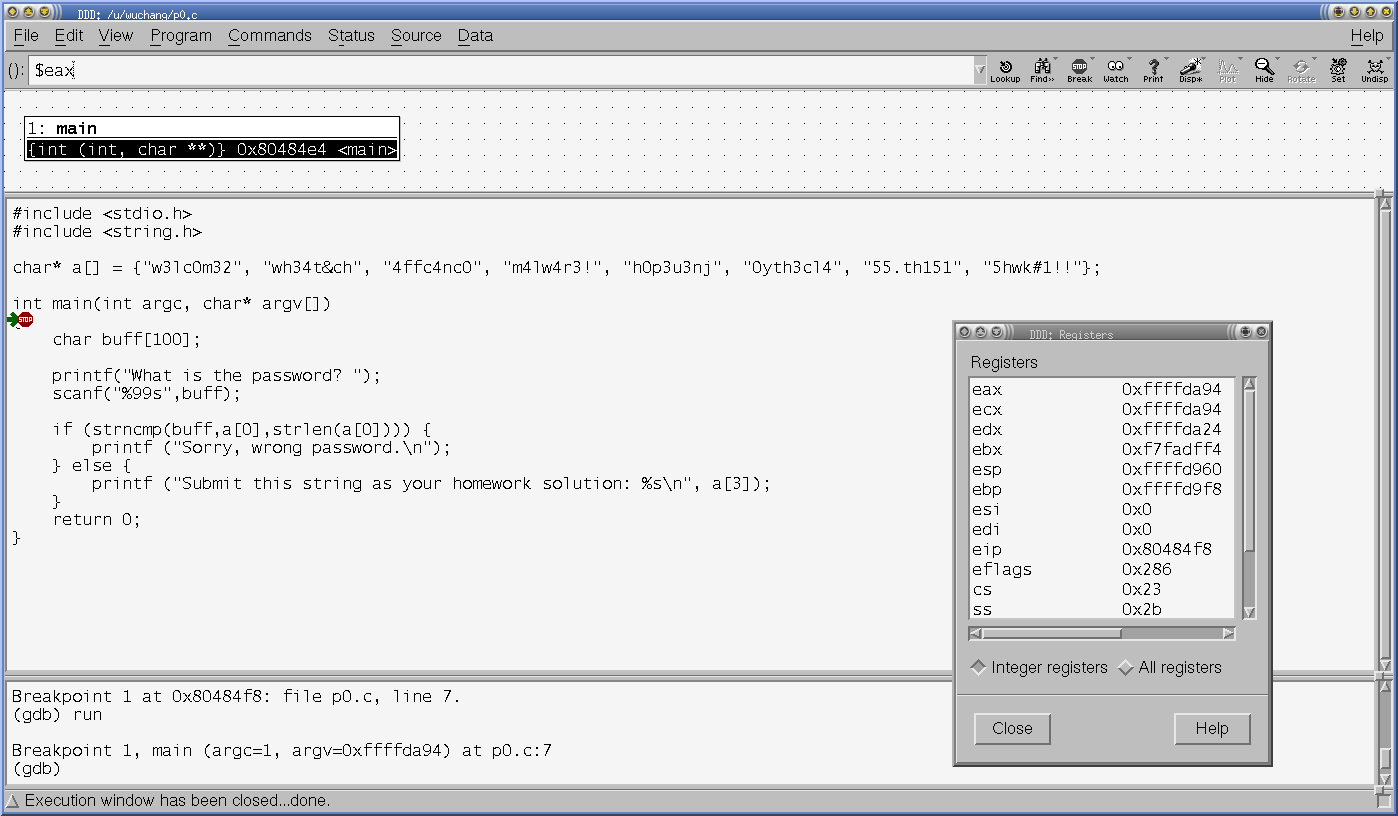